Definisi Sosiologi Perdesaan
AR Desai …… Tujuan utama Sosiologi Perdesaan adalah untuk membuat studi ilmiah, sistematis dan komprehensif mengenai organisasi sosial perdesaan terkait struktur, fungsi dan kecenderungan obyektif pembangunan dan atas dasar penelitian tersebut, untuk menemukan hukum-hukum perkembangannya.
Definisi Sosiologi Perdesaan
Sanderson
	Sosiologi Perdesaan adalah sosiologi kehidupan di lingkungan perdesaan.
F. S. Chapin
	Sosiologi kehidupan perdesaan adalah studi tentang populasi perdesaan, organisasi sosial perdesaan dan proses sosial perdesaan yang bekerja di masyarakat pedesaan.
T. L. Smith
	Sosiologi Perdesaan adalah mengkaji setiap fakta dan prinsip sosiologis yang berasal dari hubungan sosial di perdesaan.
Karakteristik Sosiologi Perdesaan
Sosiologi perdesaan menggunakan dan menerapkan prinsip-prinsip sosiologis untuk mempelajari masyarakat perdesaan.
Sosiologi perdesaan bersifat multi-dimensi.
Sosiologi perdesaan bersifat ilmiah dan sistematis.
Sosiologi perdesaan suatu studi interdisipliner.
Sosiologi perdesaan menekankan pada studi mikro.
Menggunakan metode komparatif.
Pentingnya Sosiologi Perdesaan. Alasannya adalah:
Kehidupan sosial sebagian besar di perdesaan. Sekitar … % penduduk tinggal di desa-desa.
Sosiologi perdesaan memberi kita pengetahuan tentang studi masalah perdesaan dan solusinya. 
Masyarakat perdesaan adalah penyimpan warisan budaya kuno. Studinya sangat penting.
Pertanian adalah mata pencaharian negara.
Studi ilmiah tentang komunitas desa merupakan prasyarat untuk kepentingan yang lebih besar dari desentralisasi demokratis. 
Desa adalah unit dasar pembelajaran.
Meningkatnya pengaruh modernisasi, industrialisasi dan urbanisasi.
Sosiologi perdesaan adalah sarana paparan media massa berkaitan dengan rekonstruksi perdesaan.
Dalam beberapa tahun terakhir, para ahli Sosiolog Perdesaan telah melekatkan dengan kajian tentang hubungan agraria, reformasi agraria, gerakan tani, sistem stratifikasi perdesaan, kepemimpinan perdesaan dll.
Pentingnya Sosiologi Perdesaan tidak dapat diabaikan atau diremehkan. Peran sosiologi pedesaan dalam memahami penyelesaian masalah pedesaan sangat ditekankan oleh semua orang. Ini dianggap sebagai ilmu sosial yang progresif. 
Masih sering didengar slogan-slogan: 
“Membangun Indonesia dari Desa”.
“Sekarang Saatnya! Desa Membangun Indonesia”.
"Kembali ke Desa". 
“Pembangunan dimulai dari Desa”.
“Menuju Desa Berdaulat Pangan.”
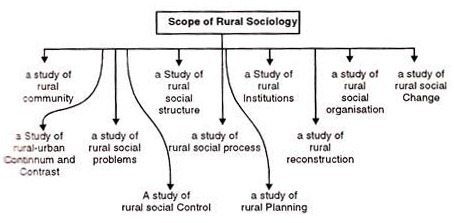 Ruang Lingkup Sosiologi Perdesaan(konteks kekinian)
Ketimpangan struktural ekonomi dan politik;
Kemiskinan, budaya miskin;
Eksklusi sosial;
Konflik dan potensi konflik;
Desentralisasi dan dinamika politik lokal;
Rekayasa pembangunan dan pendidikan untuk perdesaan;
Migrasi, urbanisasi; tenaga/lapangan kerja;
Perubahan iklim dan pergeseran matapencaharian;
Keamanan, harmoni di desa; dll.